Comparing
Hurricanes and Tornadoes
4th Grade Unit 2
Goal:
I can use the steps for comparing.

I can use information from a text to compare.
[Speaker Notes: Students need to engage with the goals- read, repeat, write, etc….]
What do you know about these?
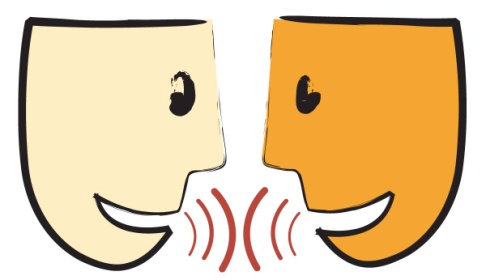 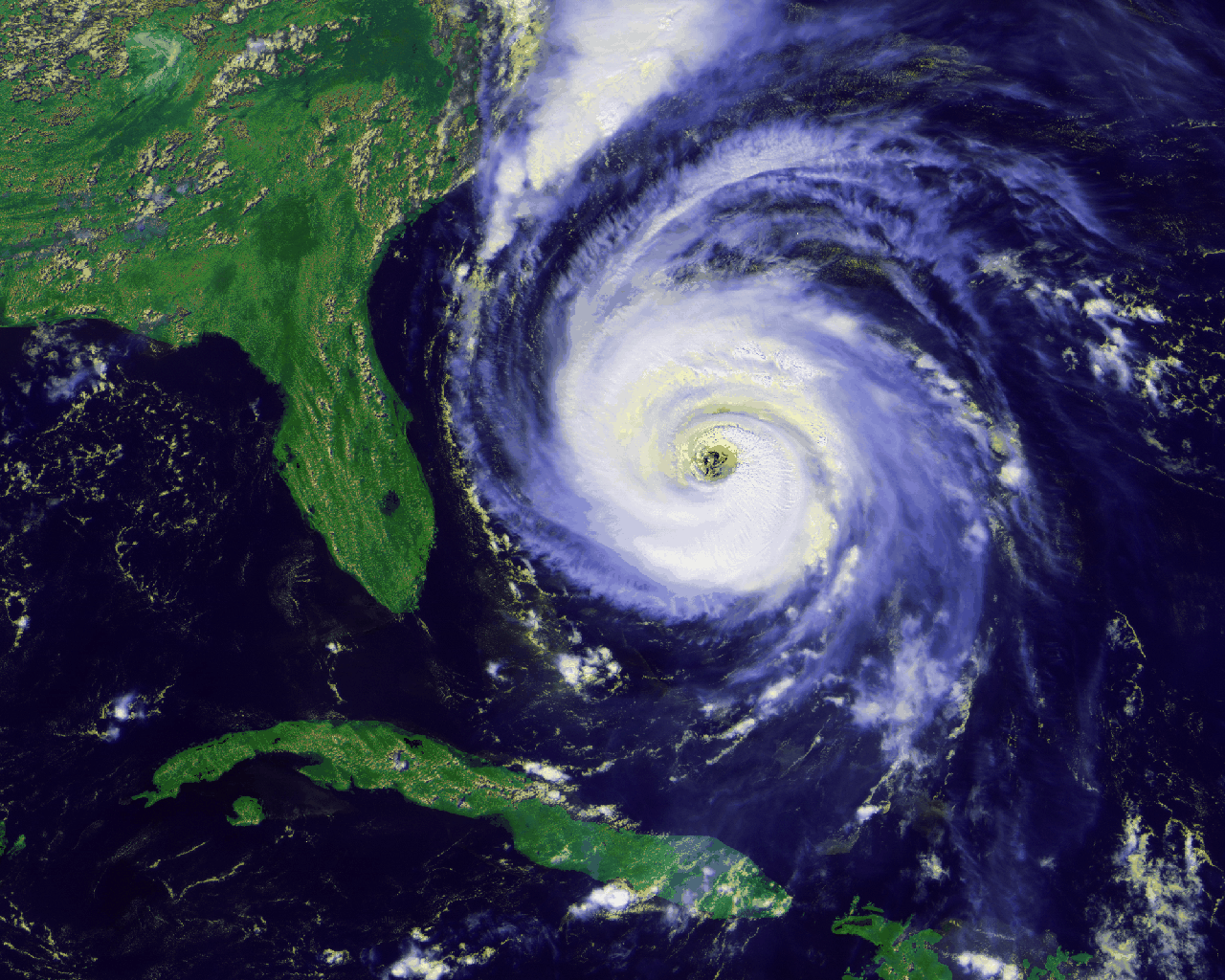 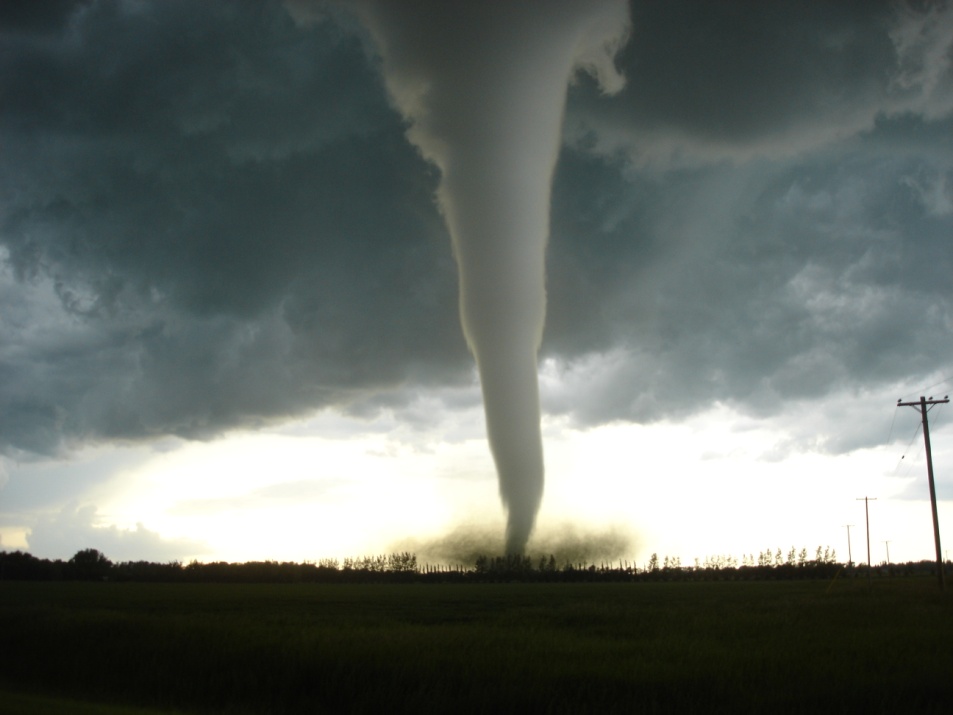 [Speaker Notes: Access Student’s Prior Knowledge
Turn and Talk- “What do you know about these?”]
Steps for Comparing

I find the items to compare

I choose the features to compare the items

I tell how the items are the same or different
[Speaker Notes: New Information-
Introduce the steps for comparing]
Steps for Comparing

I find the items to compare

I choose the features to compare the items

I tell how the items are the same or different
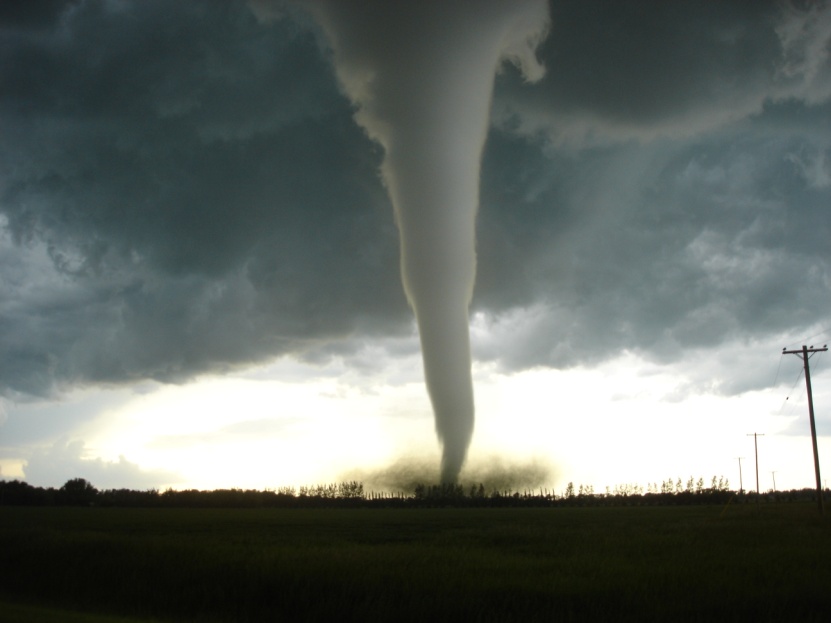 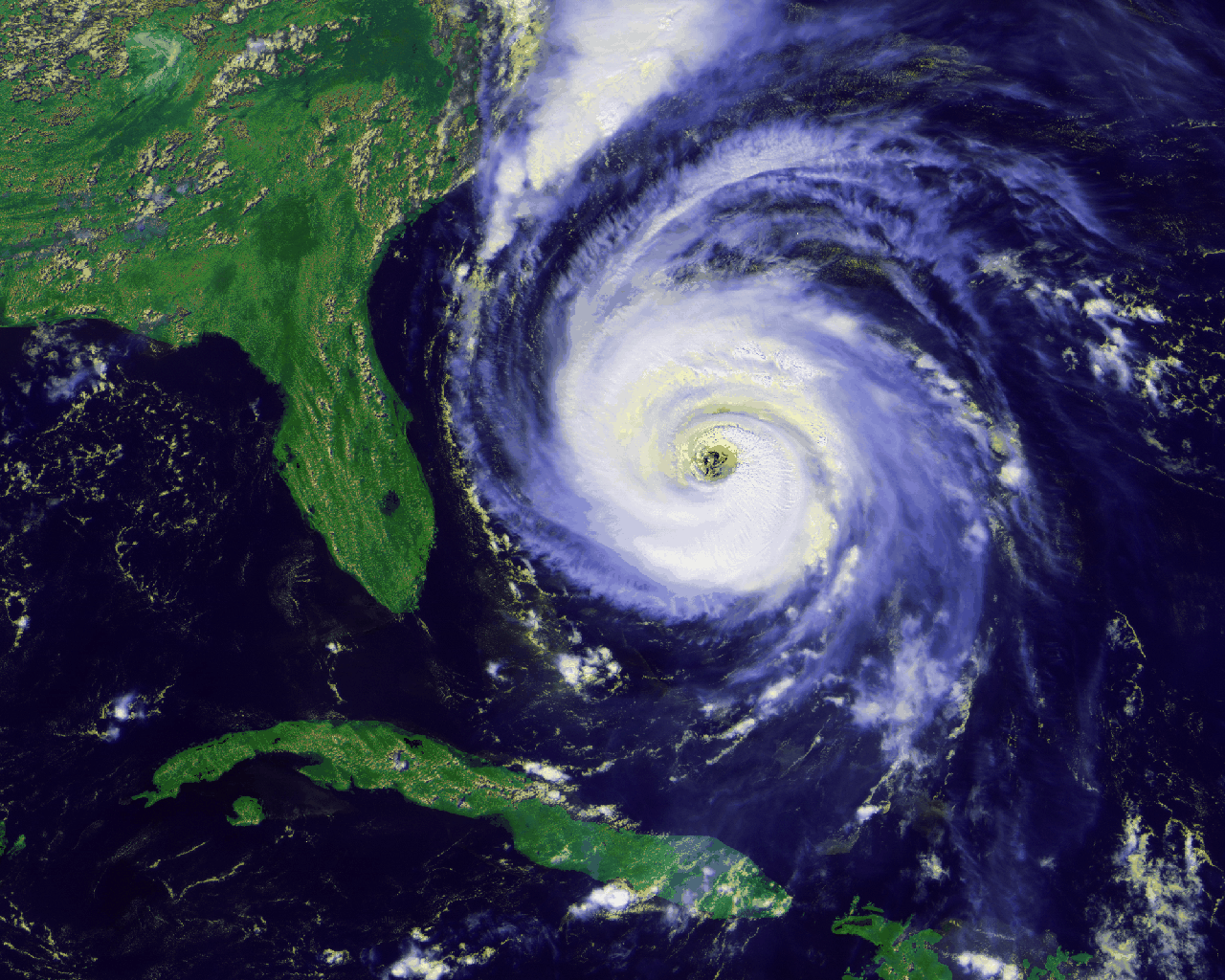 [Speaker Notes: New Information
Step 1]
Steps for Comparing

I find the items to compare

I choose the features to compare the items

I tell how the items are the same or different
Type of storm

Wind speed

Damage

Season
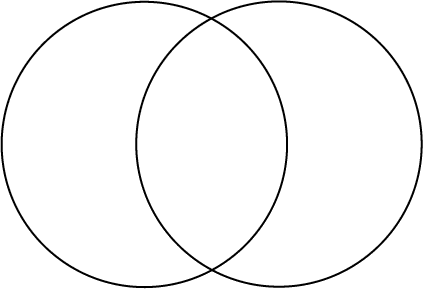 [Speaker Notes: New Information
Step 2]
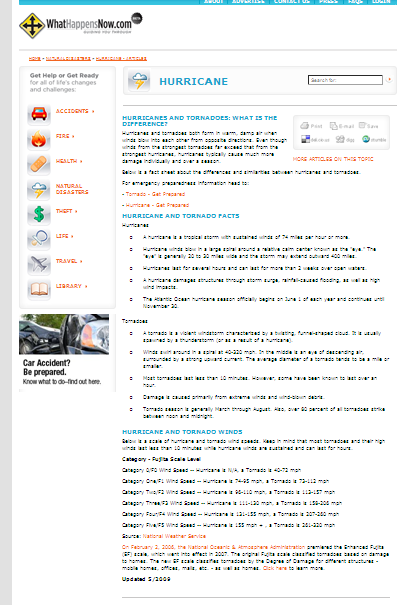 Read about Hurricanes and Tornadoes

Complete the Graphic Organizer
Type of storm

Wind speed

Damage

Season
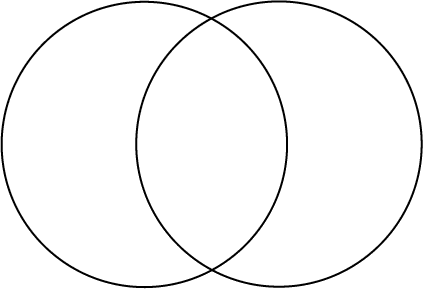 http://www.whathappensnow.com/articles_show.cfm?id=171&cat=4&sub=4
[Speaker Notes: Application
Read and annotate- model highlighting, underlining, circling, jotting notes
Complete the graphic organizer]
Steps for Comparing

I find the items to compare

I choose the features to compare the items

I tell how the items are the same or different
Write a paragraph about how hurricanes and tornadoes are the same and a paragraph about how they are different.
[Speaker Notes: Application
Have students write a paragraph about how the items are the same and a paragraph about how the items are different.]
Goal:
I can use the steps for comparing.

I can use information from a text to compare.
[Speaker Notes: Revisit the Goal]